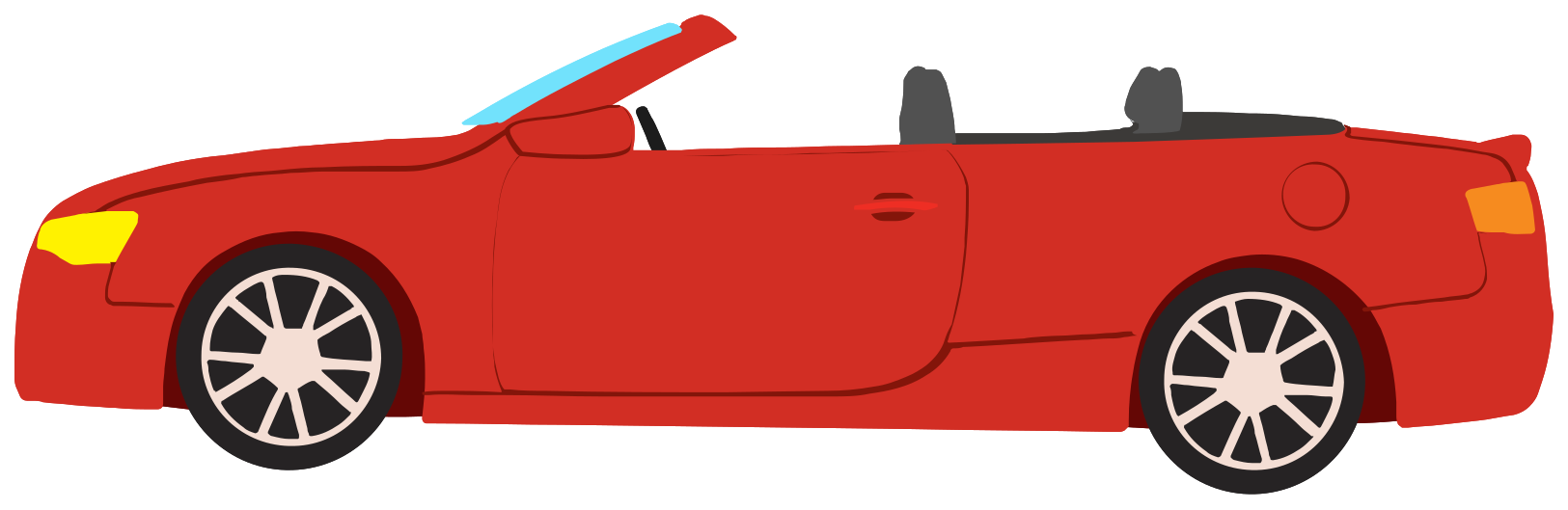 Seminartime 7
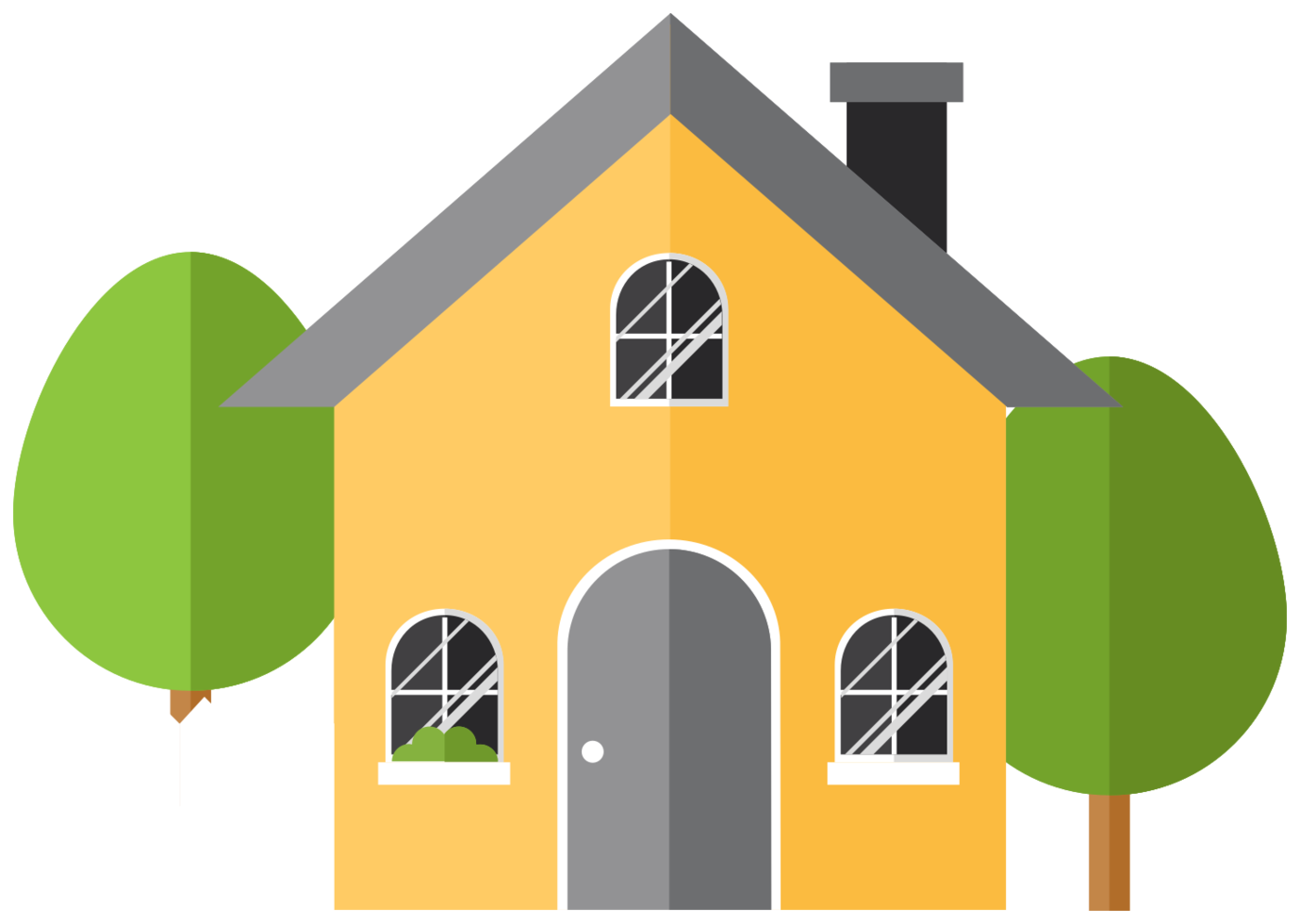 Intro til Objektorientert programmering
Objekter og klasser
Objekt: En instans av en klasse. Tilbyr tjenester (metoder)


Klasse: Beskriver et sett objekter med samme grunnleggende egenskaper og oppførsel.
Hva er poenget?
Vi kan lage modeller av virkeligheten!

Hva er noe vi kunne tenke oss å modellere?
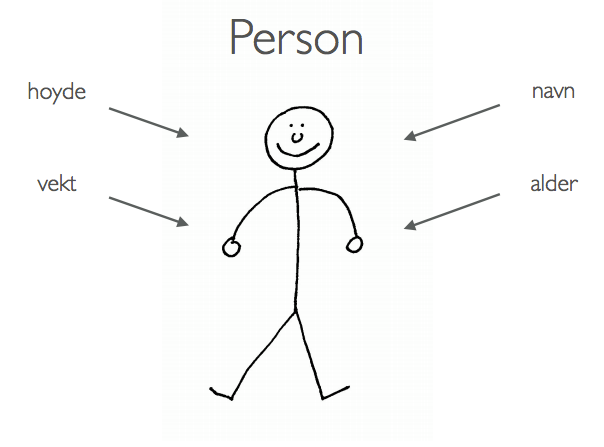 Hva består en klasse av?
Et navn.
Hva heter objektene?

Et sett med egenskaper.
Hva er unikt med objektet?

Et grensesnitt (interface)
Hva kan objektet gjøre?
Fra klasse til objekter
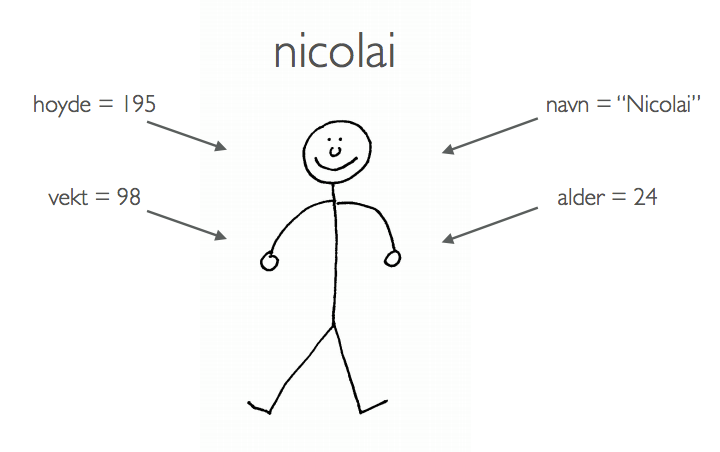 Grensesnittet (de offentlige metodene)
Hva kan objektet gjøre?

Eksempel – En bil:
Har en metode ‘kjor(km)’ som oppdaterer en bensinverdi og en kilometerstand i objektet.
Vi vet ikke hvordan det skjer, men vi bare vet at det skjer når vi kaller på den – Innkapsling
Oppgave – Personklasse
Skriv en person-klasse.
Klassen skal ha metoder for følgende:
Sette et navn
Skrive ut navnet med passende tekst
Sette en alder
Skrive ut alder med passende tekst
Sette en høyde
Sette en vekt
Skrive ut en hilsen med navn, alder og høyde
Sammenligne sin alder med et annet Person-objekt
Starten på klassen, dere skriver resten :D
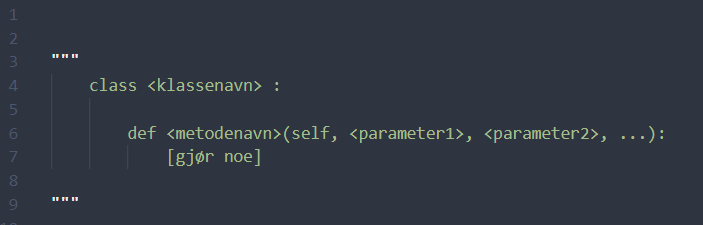 Når vi skal bruke objektene våre
IN1000 – helst én klasse per fil
 Henter objektene til et hovedprogram med import 
from <filnavn> import <klasse>

Vi kan deretter bruke klassen til å lage objekter!
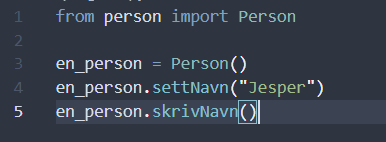 Konstruktøren
Fordeler / Ulemper?
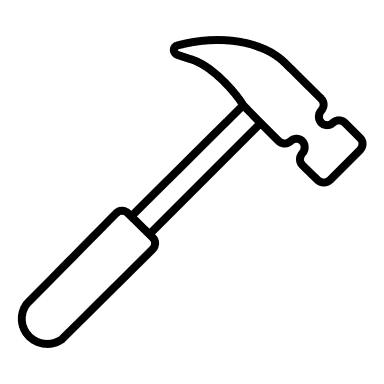 Hva hvis vi vil bestemme hva som skal være ved opprettelsen av et objekt?
Eksempel – alle personer har jo et navn, hvorfor ikke bare si det med en gang?

Defineres med __init__(self, …)
Initialize
Ved klassedefinisjon
Ved bruk
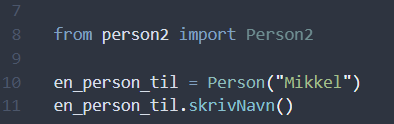 Oppgave – Endre personklasse
Endre klassen dere skrev tidligere, dere trenger ikke å skrive en ny
Sett navn, alder, høyde og vekt i konstruktøren
Legg til en ekstra metode for å sammenligne alder.
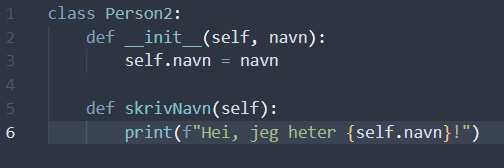 Et annet eksempel – KlasseromDenne tar vi sammen :D
Hvordan kan vi modellere et klasserom?
Etasje?
Utganger?
Hvilket bygg?
Antall plasser!
Oppgave:
Modeller et klasserom som tar inn et antall plasser i konstruktøren.
Skal inneholde følgende metoder:
komInn() – lar en person komme og sette seg dersom det er plass
gaaUt() – en person går ut av klasserommet
antallPersoner() – hent antall personer i klasserommet
Test programmet i et hovedprogram